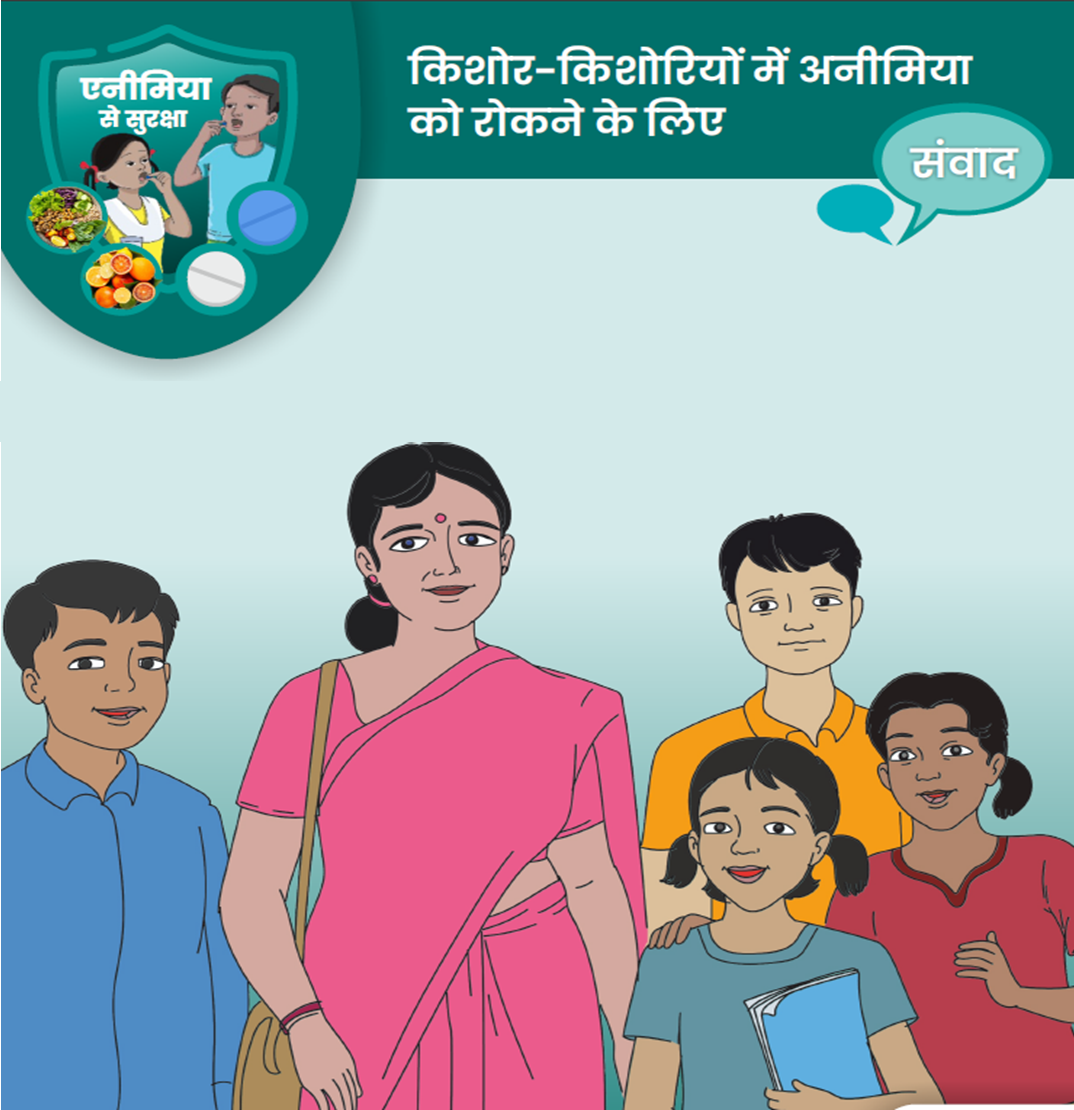 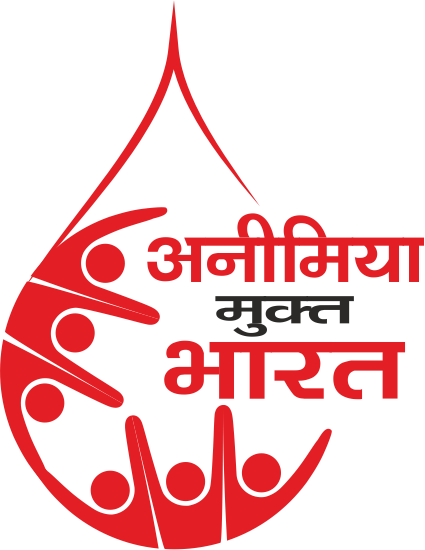 आशाओं के लिये संवाद
मॉडयूल 1- सत्र 1
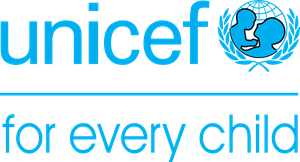 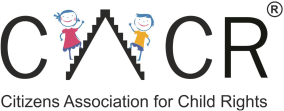 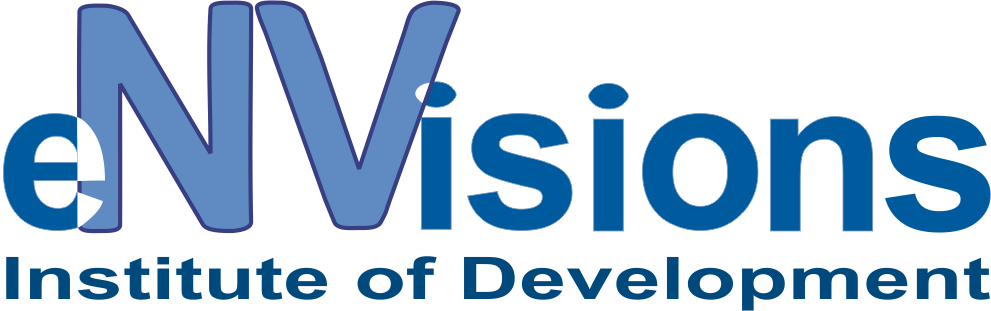 किशोरावस्था में अनीमिया पर प्रशिक्षण
हम यहाँ क्यों आए हैं?
‹#›
सत्र 1: परिचय सत्र
अनीमिया को रोकना
‹#›
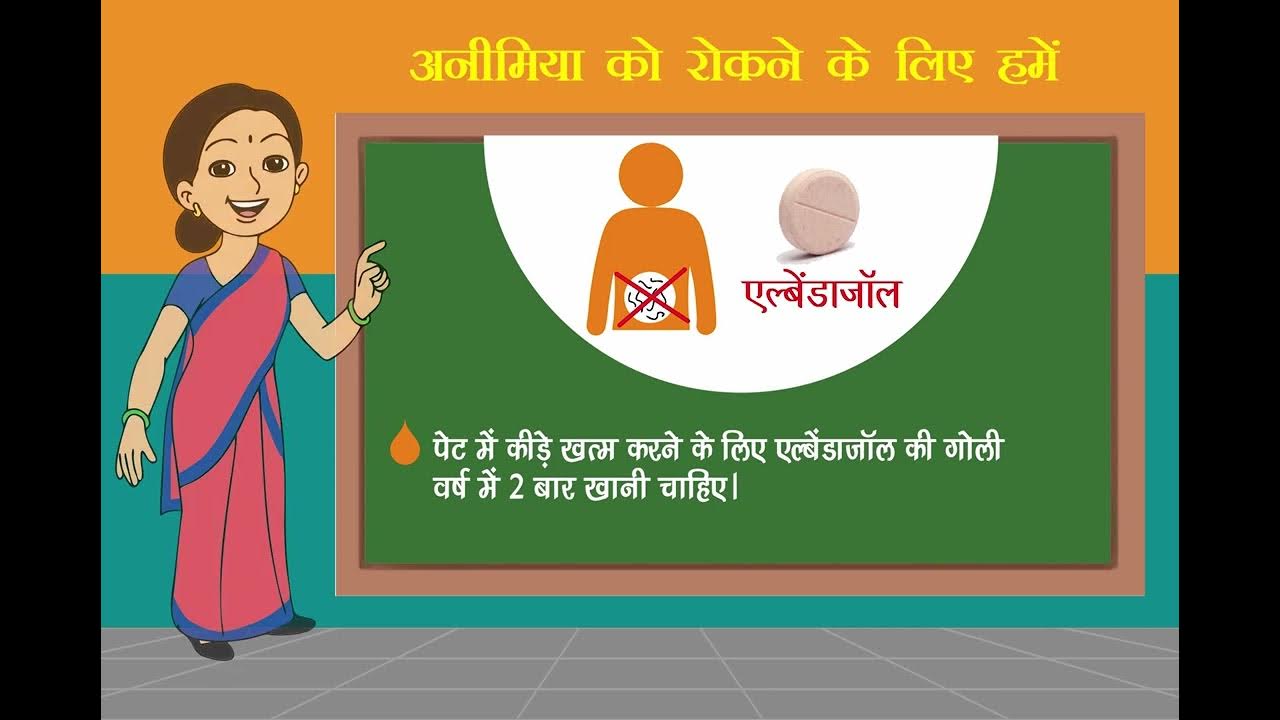 किशोरावस्था में अनीमिया का समाधान क्यों करें?
किशोरावस्था में आयरन की कमी के कारण विकास बाधित हो सकता है, उत्पादन क्षमता कम हो सकती है और सीखने-समझने की शक्ति कम हो सकती है। 
किशोर-किशोरियों में शारीरिक और मानसिक विकास और कार्य क्षमता में बाधा आ सकती है और इसका असर शिक्षा प्रदर्शन (Education Performance) पर हो सकता है।
किशोरियों में माहवारी के दौरान भारी रक्तस्राव से अनीमिया हो सकता है और वे कमजोर हो सकती हैं, उनकी काम करने की क्षमता कम हो जाती है, उनकी मानसिक क्षमता कम हो सकती है, उनकी उत्पादन क्षमता कम हो सकती है और उन्हें जल्दी ही थकावट होने लगती है।
कम उम्र में शादी और युवा लड़कियों में गर्भावस्था के घातक परिणाम हो सकते हैं। कम उम्र में शादी से उनका प्रसव लंबा हो जाता है, बच्चे के जन्म के दौरान और प्रसव के बाद खून की कमी के कारण जीवित रहने की संभावना कम हो जाती है।
अनीमिया को रोकने के लिए दखल करने के लिए किशोरावस्था एक उपयुक्त समय है। स्कूलों के माध्यम से बड़ी संख्या में किशोर-किशोरियों तक आसानी से पहुंचा जा सकता है। साथ ही किशोर-किशोरियाँ नई जानकारी और व्यवहारों के लिए खुले होते हैं क्योंकि वे अक्सर शारीरिक या शैक्षणिक रूप से बेहतर करने का प्रयास करते हैं।
‹#›
भारत में अनीमिया एक महत्वपूर्ण सार्वजनिक स्वास्थ्य समस्या है जो विशेष रूप से किशोर-किशोरियों को प्रभावित करती है।

अनीमिया तब तक एक मूक समस्या (Silent Problem) रहती है जब तक कि यह बहुत गंभीर न हो जाए
 
किशोर-किशोरियों में अनीमिया अधिक पाया जाता है। यह किशोर-किशोरियों को अनीमिया के अंतर-पीढ़ीगत (Intergenerational) चक्र में ढकेल देता है।
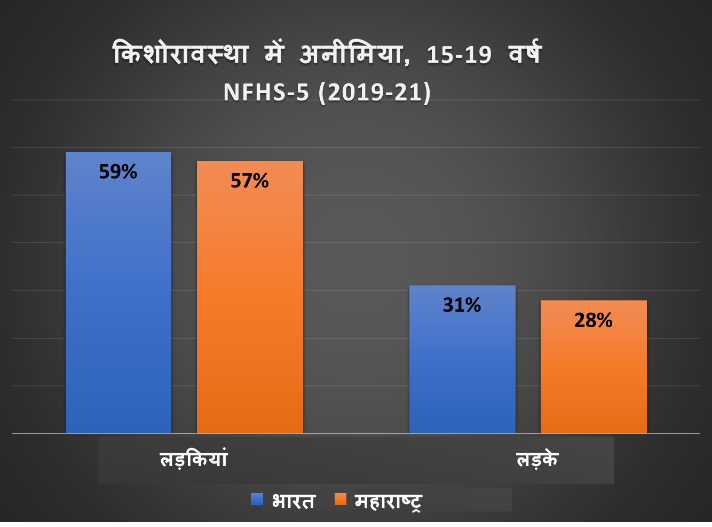 ‹#›
अनीमिया मुक्त भारत (AMB)– किशोरावस्था में अनीमिया को रोकने के लिए एक प्रमुख राष्ट्रीय रोकथाम कार्यक्रम
अनीमिया मुक्त भारत (AMB)- अनीमिया को रोकना
AMB- बच्चों, प्रजननशील महिलाओं (Reproductive women), गर्भवती महिलाओं और किशोर-किशोरियों  में अनीमिया को कम करने के लिए।
व्यवहार परिवर्तन से किशोर-किशोरियों में अनीमिया की समस्या के समाधान में स्थायी सहायता मिलेगी। इस प्रक्रिया में शिक्षा प्रणाली, स्वास्थ्य प्रणाली और समुदाय की भागीदारी आवश्यक है।
‹#›
आशाओं के प्रशिक्षण का एजेंडा
‹#›
सत्र  1
परिचय
सत्र  1: परिचय
सत्र के उदेश्य 

सत्र की समाप्ति पर : 
प्रतिभागी प्रशिक्षण में कवर किए जा रहे विषयों के बारे में जान लेंगे। 
प्रतिभागी एक दूसरे को व फैसिलिटेटरों को जान लेंगे।
प्रतिभागी प्रशिक्षण पूर्व आँकलन कर लेंगे।
‹#›
स्वागत!
मेरा नाम  ___ है 
अनीमिया मुक्त भारत विद्यालय कार्यक्रम 
किशोर-किशोरियों की देखभाल करने वाले/ शिक्षकों के लिए प्रशिक्षण  
प्रतिभागियों की प्रशिक्षण से अपेक्षाएं- आज आप क्या सीखना चाहते हैं? 
चलिए एक खेल खेलते हैं।  
शब्द ढूंढने में मेरी मदद करिए। याद रहे यह अनीमिया पर प्रशिक्षण है, हर शब्द अनीमिया से जुड़ा है।
‹#›
लाल
पोषक
परा
C
जन
किशोरियाँ
रिया
किशोर
फीकी
आय
रक्त पेशियाँ
त्वचा
फॉलिक एसिड
आयरन
तत्व
कार्य
मासिक
स्वास्थ्य कार्यक्रम
रन
क्षमता
विटामिन
नाशक
हाथ धोना
भारत
मले
अनीमिया मुक्त
आहार
ज़ोल
ग्लोबिन
ऑक्सी
संतुलित
राष्ट्रीय बाल
हीमोग्लोबिन मीटर
कृमि
मर्श
हिमो
साबुन से
धर्म
एल्बेंडा
डिजिटल
‹#›
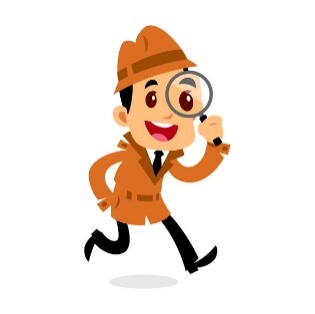 शब्दों की खोज
वन  वास
हर प्रतिभागी के पास एक कागज की पर्ची होगी जिस पर एक शब्द लिखा है। 
क्लू/सुराग: यह शब्द अनीमिया से संबंधित एक पूरे शब्द का हिस्सा है।  
शब्द का दूसरा भाग खोजें।  
कमरे में चारों ओर घूमें और अपने साथी की खोज करें। शब्द पूरा हो जाने पर अपने शब्द वाले साथी के साथ बैठें, अपना नाम और कहाँ से आए हैं, शेयर करें। 
आपके पास इस खेल के लिए 5 मिनट हैं। आपका समय शुरु होता है अब।
‹#›
किशोरियाँ
किशोर
रिया
मले
C
ऑक्सी
जन
विटामिन
त्वचा
फीकी
फॉलिक एसिड
आयरन
लाल
रक्त पेशियाँ
मासिक
धर्म
तत्व
आय
रन
पोषक
कार्य
क्षमता
संक्रमण
कृमि
राष्ट्रीय बाल
स्वास्थ्य कार्यक्रम
भारत
साबुन से
हाथ धोना
अनीमिया मुक्त
नाशक
कृमि
ज़ोल
एल्बेंडा
आहार
संतुलित
ग्लोबिन
हीमो
डिजिटल
हीमोग्लोबिन मीटर
‹#›
किशोरियाँ
किशोर
रिया
मले
C
ऑक्सी
जन
विटामिन
त्वचा
फीकी
फॉलिक एसिड
आयरन
लाल
रक्त पेशियाँ
मासिक
धर्म
तत्व
आय
रन
पोषक
कार्य
क्षमता
संक्रमण
कृमि
राष्ट्रीय बाल
स्वास्थ्य कार्यक्रम
भारत
साबुन से
हाथ धोना
अनीमिया मुक्त
नाशक
कृमि
ज़ोल
एल्बेंडा
आहार
संतुलित
ग्लोबिन
हीमो
डिजिटल
हीमोग्लोबिन मीटर
‹#›
प्रशिक्षण के उद्देश्य
प्रशिक्षण के अंत में प्रतिभागियों को:
किशोरावस्था में अनीमिया और उसके प्रभाव के बारे में उचित ज्ञान होगा 
किशोर-किशोरियों में अनीमिया को रोकने के लिए संवाद कौशल बढ़ेगा 
किशोर-किशोरियों, परिवारों और समुदायों में अनीमिया को रोकने के लिए युवाओं का चैंपियंस कैडर (दल) बना पाने की क्षमता विकसित होगी
‹#›
प्रशिक्षण में हम क्या सीखेंगे?
अनीमिया का वृद्धि और विकास पर असर
किशोरावस्था में अनीमिया
अनीमिया को रोकना और उपचार
अनीमिया को रोकने और उपचार के लिए संवाद
‹#›
प्रशिक्षण-पूर्व आँकलन
प्रशिक्षण-पूर्व आँकलन फॉर्मेट बांटें।   
15 कथन 
कथन से सहमत हैं तो हाँ वाले खाने में निशान/टिक लगाएं।  
कथन से असहमत हैं तो नहीं वाले खाने में निशान/टिक लगाएं। 
कथन का उत्तर नहीं पता है तो नहीं मालूम वाले खाने में निशान/टिक  लगाएं। 
10 मिनट
‹#›